Mapping Earth’s Surface
2
Making Maps
Map maker – cartographer

Collect data from an area and then plot onto a map
Remote sensing – gathering information without being there

GPS
Planes
Map Projections
Map of entire Earth = large distortions

Small areas = less distortion

Hard to transfer curved lines onto a flat map
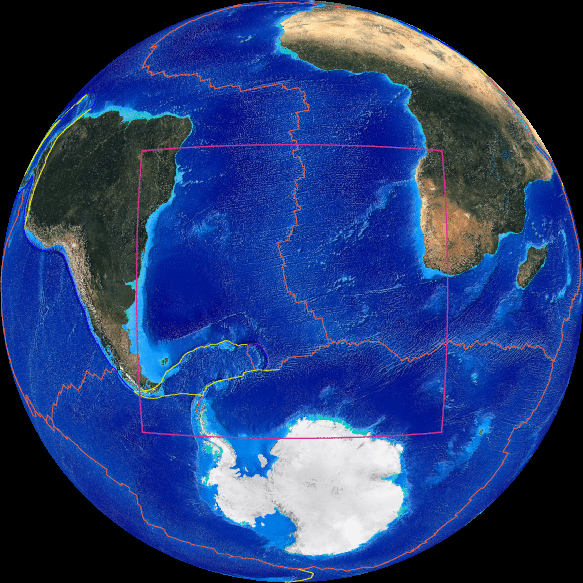 Map projection – flat map that represents a 3D image
Cylindrical Projection
Accurate near equator but not at poles

Shapes preserved
Azimuthal Projection
Distortion increases the farther from the point of contact

Good for air travel
Conic Projection
Areas near the parallel where the cone and globe are in contact are distorted the least
Reading a Map
Compass Rose

Cardinal Direction
North
South
East
West
Symbols
Legend – list of symbols and meanings
Scale
Scale – relationship between actual distance and distance shown on a map
Graphic Scale
Graphic Scale - Printed line similar to a ruler
Fractional Scale
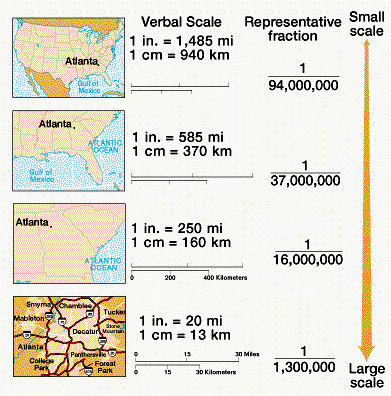 Fractional Scale - Ratio
Verbal Scale
Verbal Scale - Written in sentence form
Isogram
Iso – Greek for equal

Gram – means drawing

All locations in an isogram share the value that is being measured
Isobar